COMTAC 2024
INCLUSIÓN
DIAGNÓSTICO POBLACIONAL   		         2278/2023/PGEN
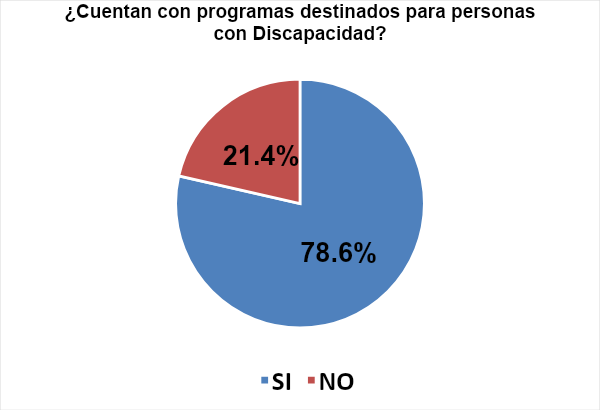 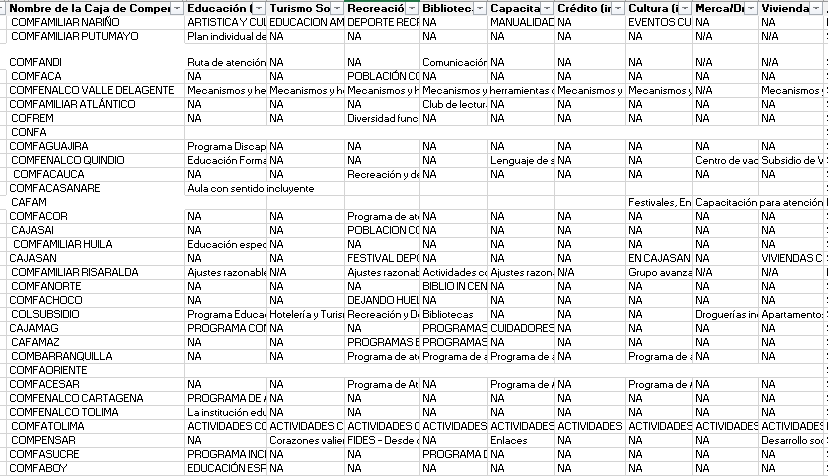 Programas para Discapacidad
CÍRCULAR ÚNICA
Título III - Capítulo sexto
PROGRAMAS Y SERVICIOS SOCIALES
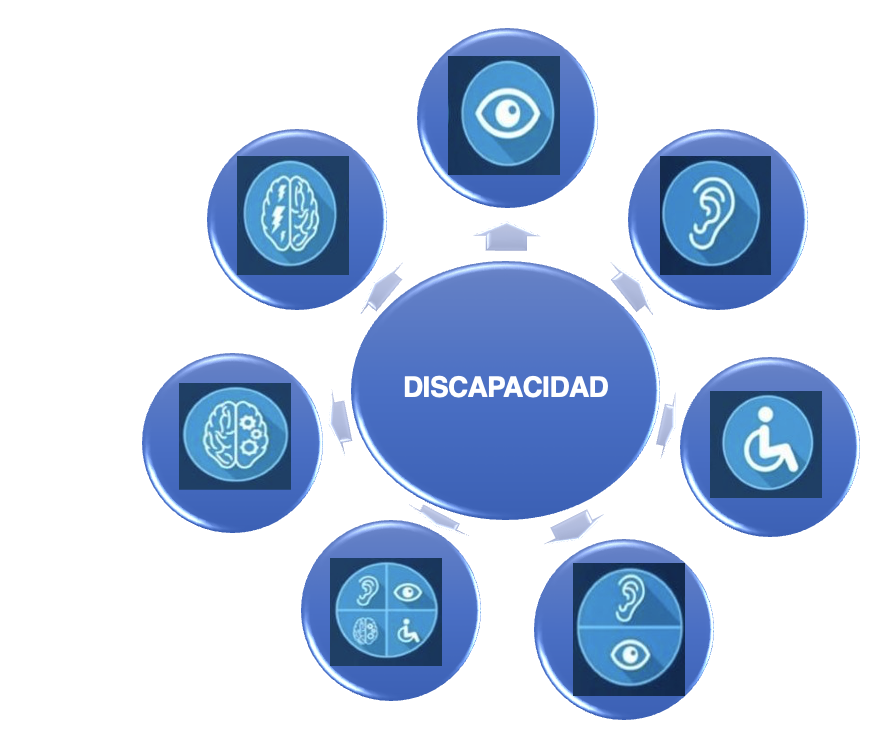 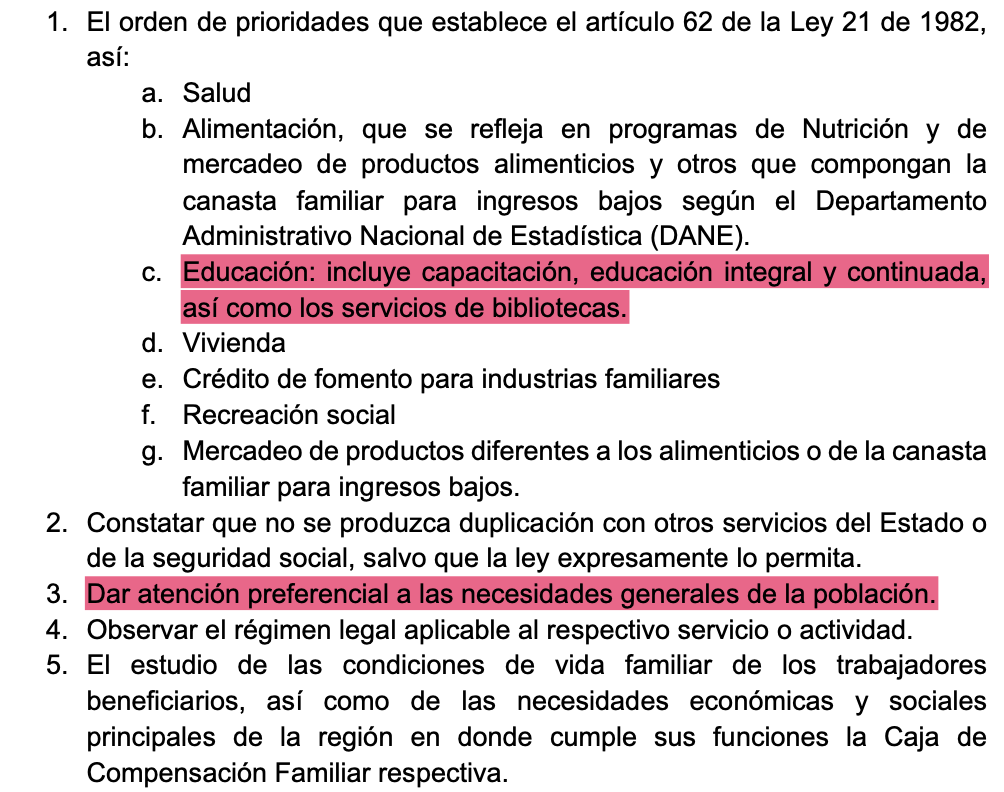 CÍRCULAR ÚNICA
Título III - Capítulo sexto
PROGRAMAS Y SERVICIOS SOCIALES
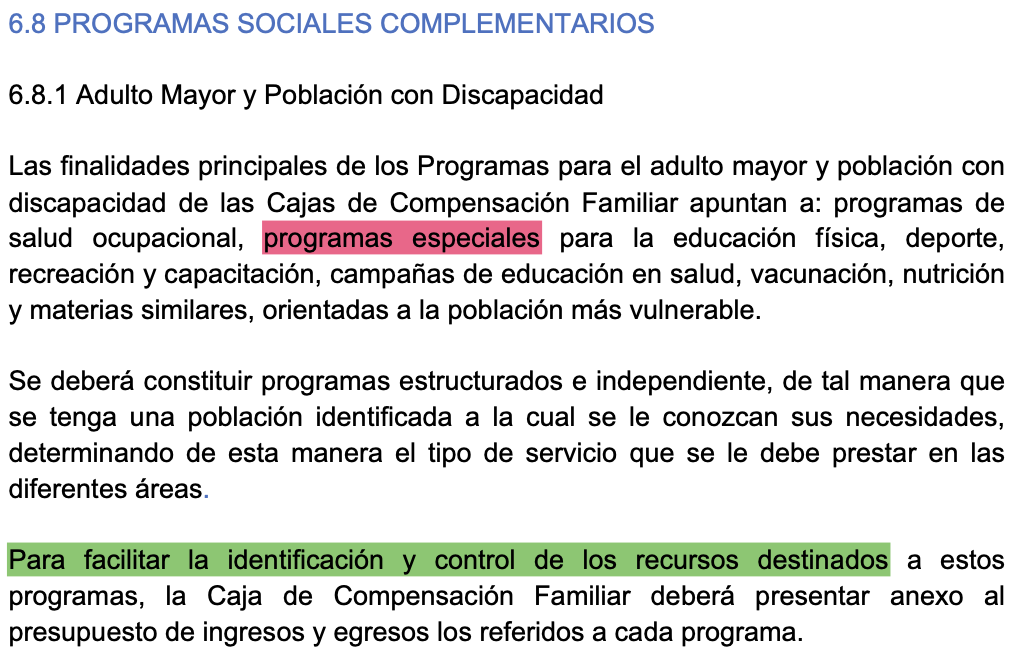 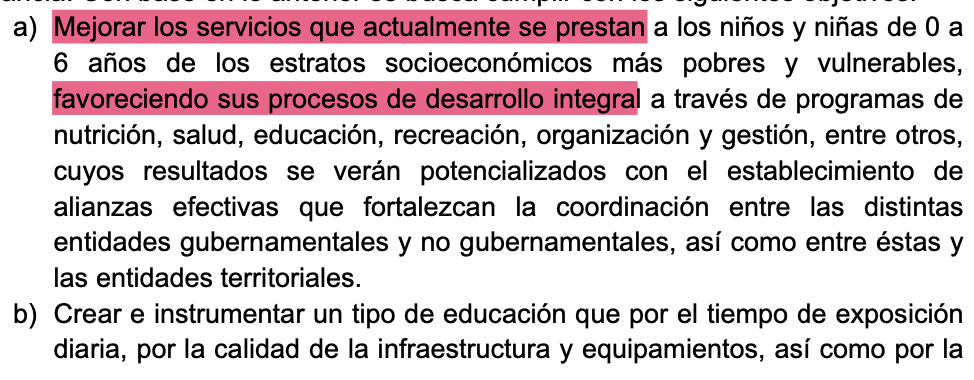 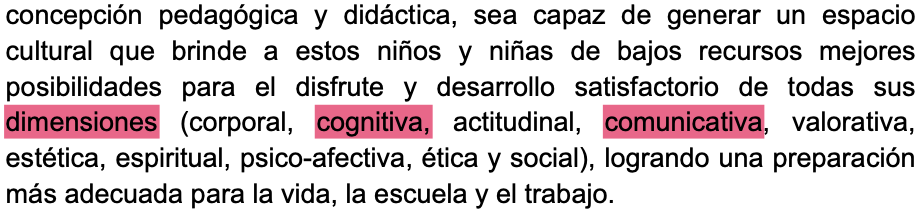 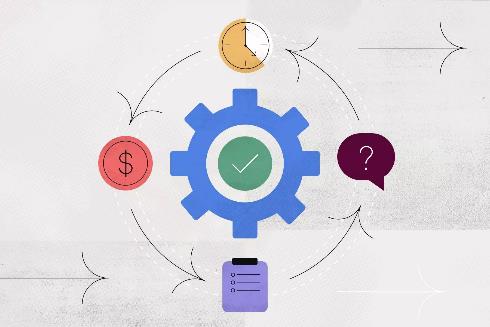 CÍRCULAR ÚNICA
Título III - Capítulo noveno
ATENCIÓN AL CIUDADANO
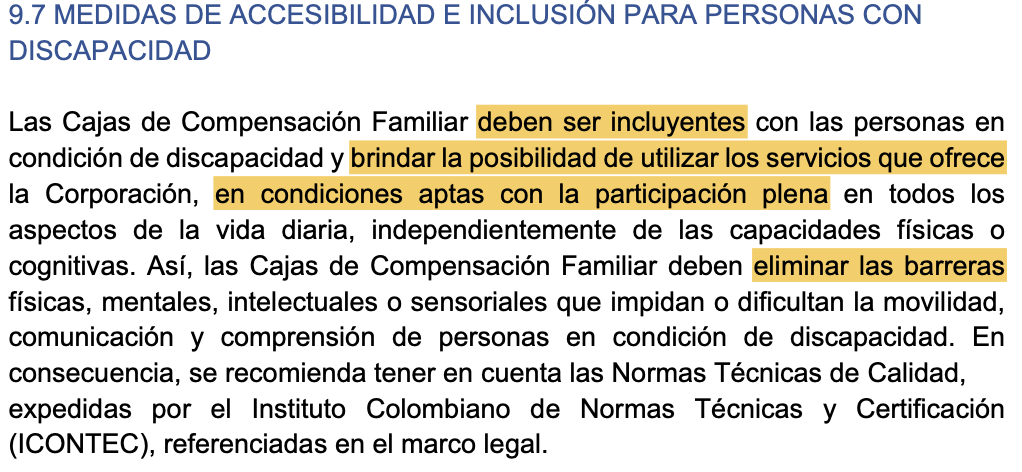 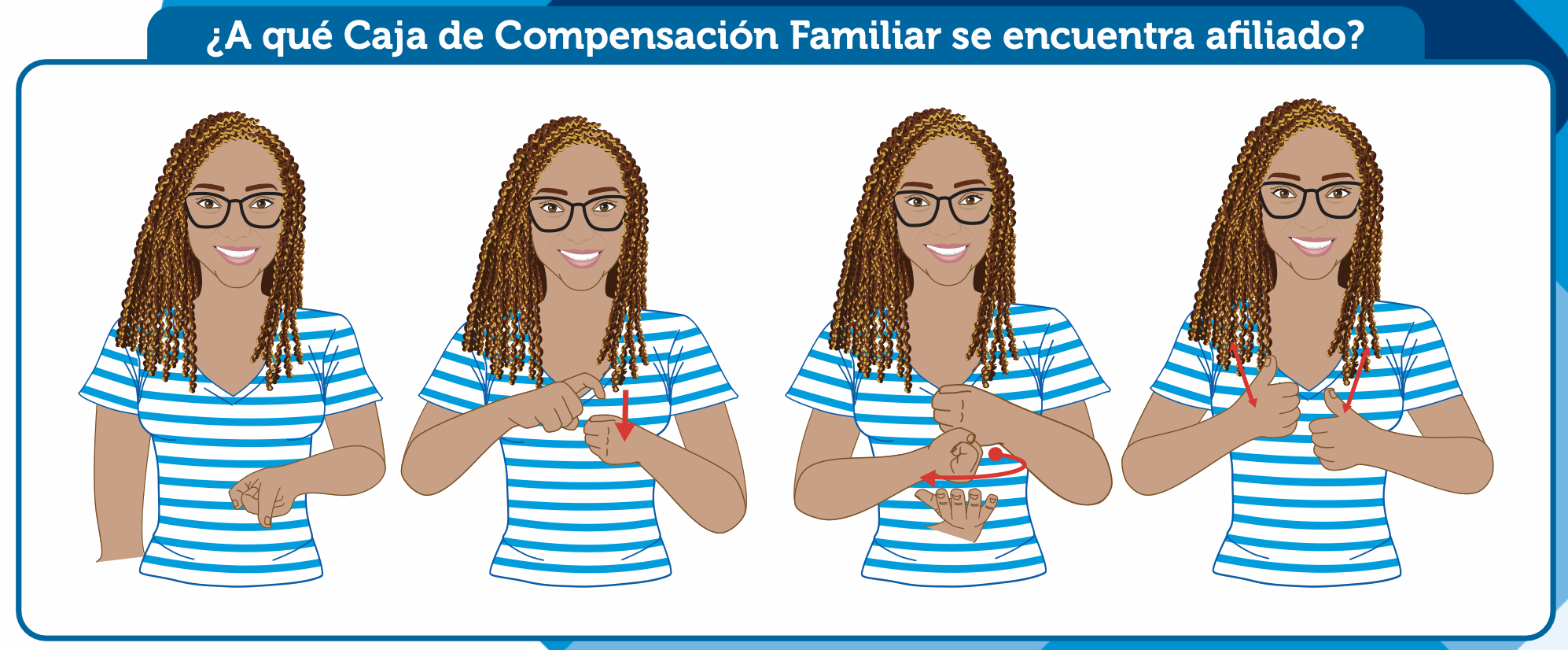 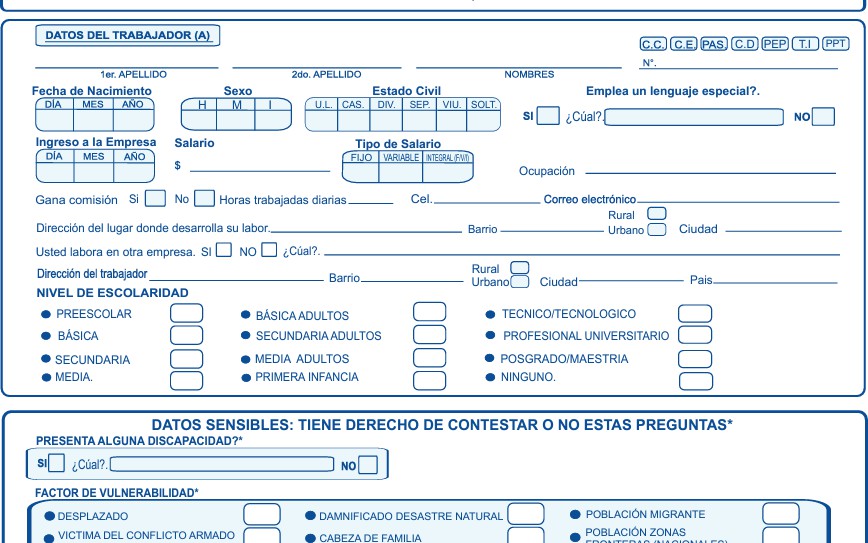 AFILIACIÓN:  trabajadores
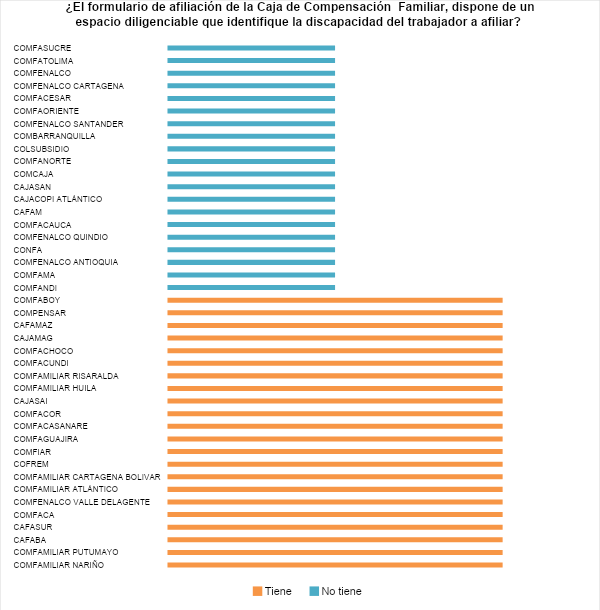 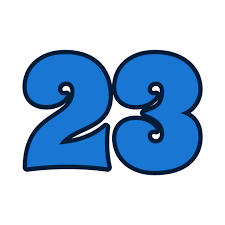 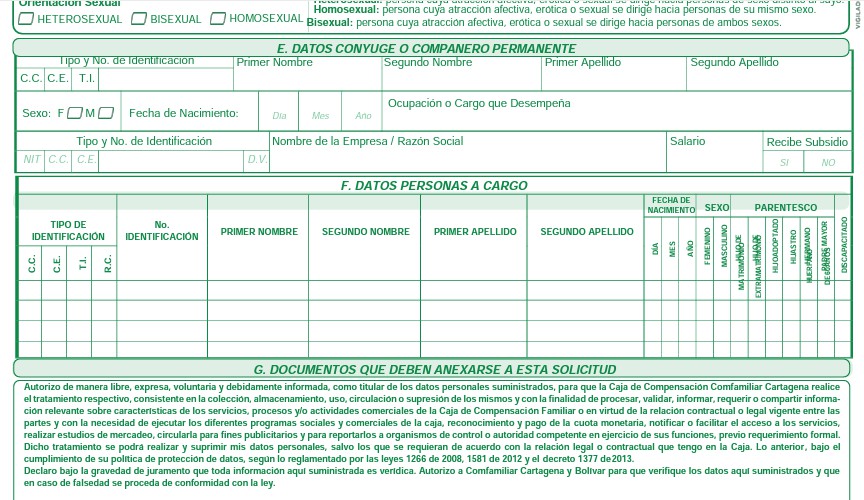 AFILIACIÓN: beneficiarios
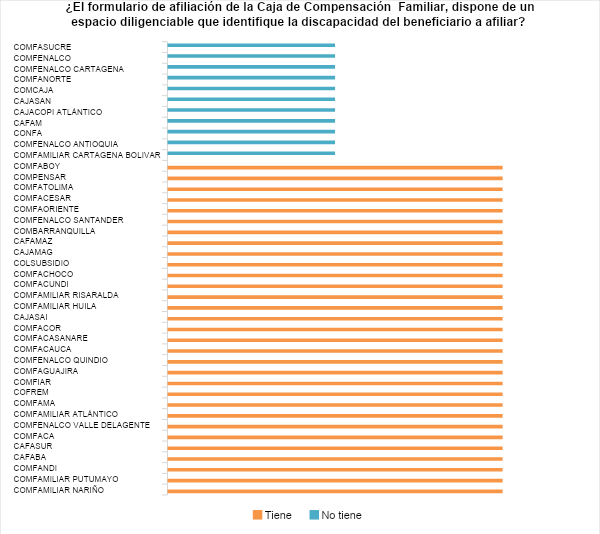 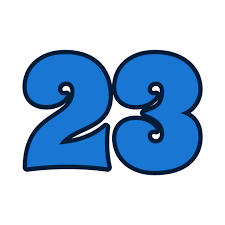 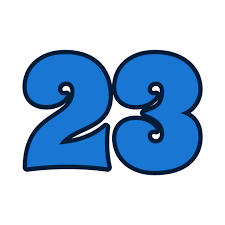 CÍRCULAR ÚNICA
Título II - Capítulo primero
AFILIADOS AL SISTEMA DEL SUBSIDIO FAMILIAR
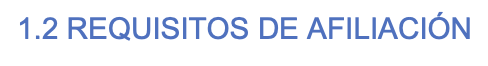 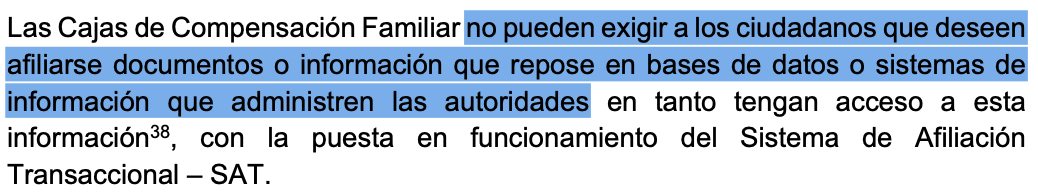 El trabajador también se beneficia de los subsidios y servicios que plantea la CCF en la promoción de programas. 

Es importante de mención que No todo ciudadano con discapacidad cuenta con Certificado de Discapacidad.
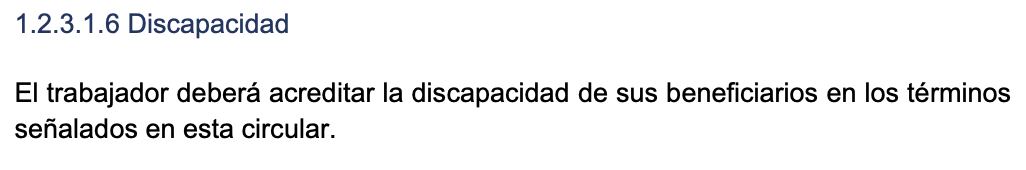 GRACIAS
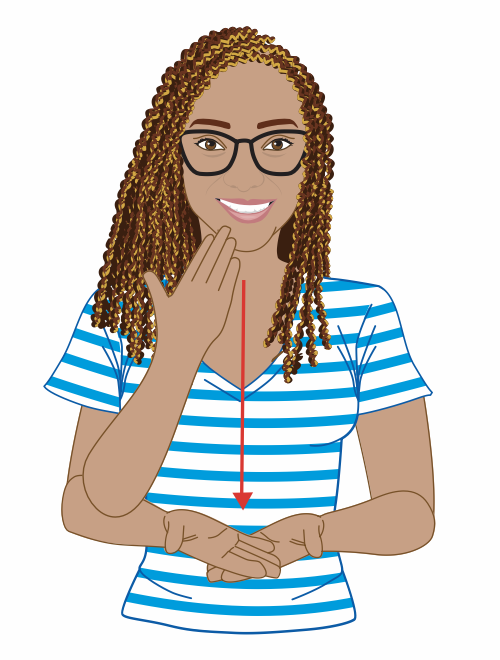